Odpadové hospodářství obcí v Olomouckém kraji. Nechte to na nás.
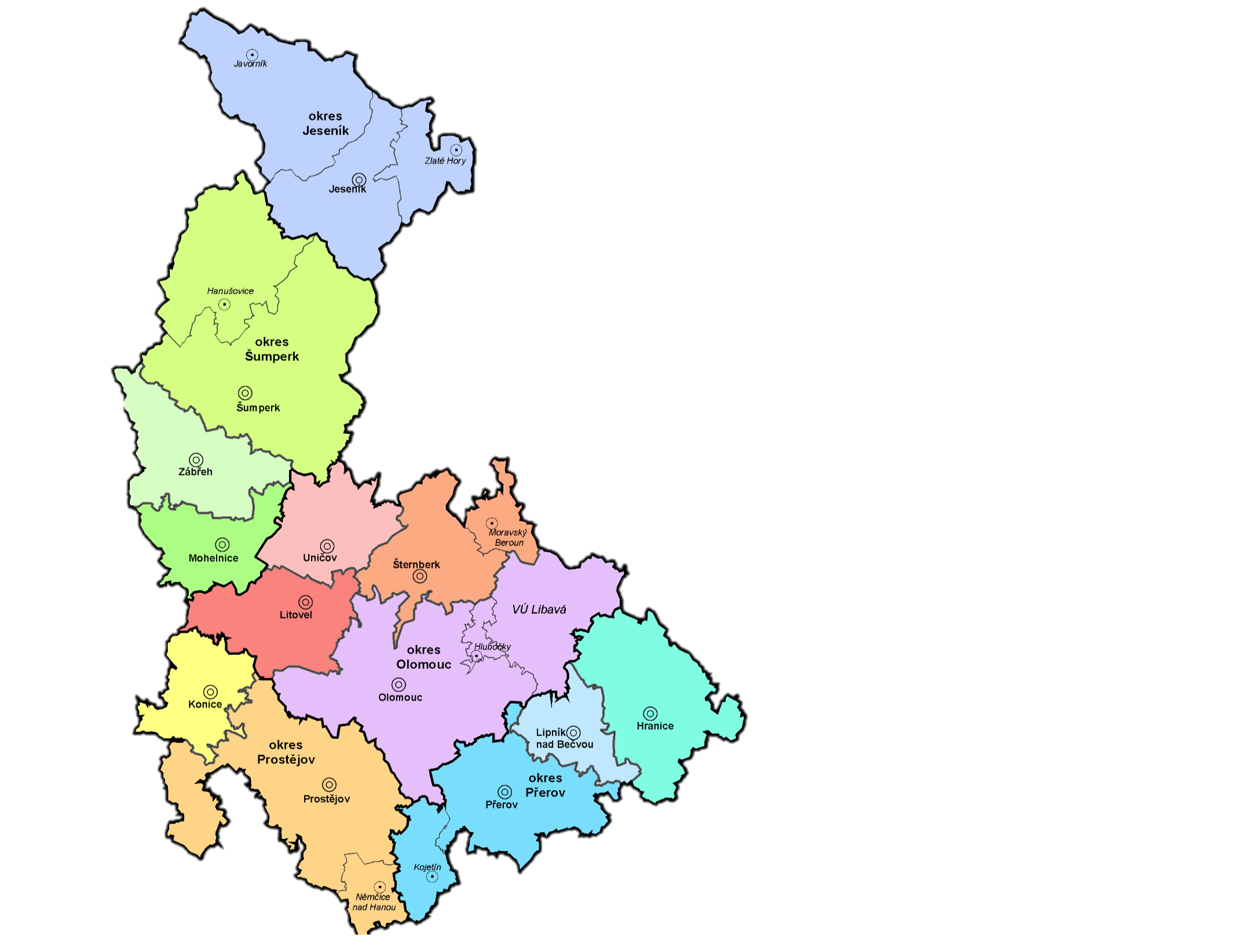 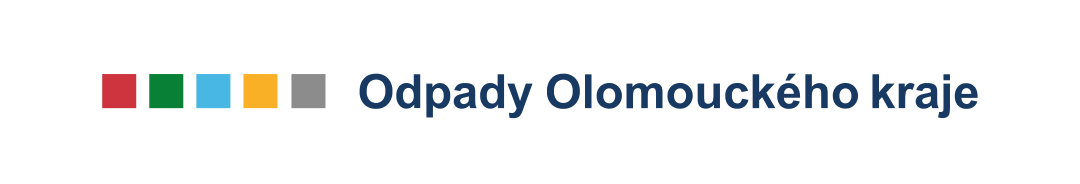 Lukáš Václavík MSc.
Stavíme klíčovou infrastrukturu pro plnění odpadových cílů
Linka v Olomouci (2027)
Překladiště (2027)
Soutěžíme svoz odpadů pro skupiny obcí 
Koordinujeme odpadové investiční projekty i soukromých subjektů v Olomouckém kraji
Vyhledáváme možnosti financování odpadových projektů
Co dělá Servisní společnost pro zajištění ekonomického zpracování odpadů svých akcionářů
Smlouvy nad 100 mil. Kč schvaluje VH
Harmonogram výstavby projektu Odpadového centra Olomouc
2024
2025
2026
2027
Výstavba přístřešků
Demolice
Stará dokumentace
Sítě
Nová dokumentace
Prováděcí dokumentace
VŘ na stav. firmu
Podpis smlouvy stavba
Prováděcí dokumentace
VŘ na stav. firmu
Hala
Hala
Komunikace
Základová deska OC
Základová deska OC
Demolice překládací stanice
Deska sklad
Sklad
Podpis smlouvy technologie
Oficiální spuštění
Projektování technologie
Pilotní provoz linky
Instalace technologie
Smlouva úvěr
Soutěž úvěr
Příprava provozního řádu
Schvalování provozního řádu
Harmonogram výstavby projektu Odpadového centra Olomouc
2024
2027
2025
2026
Překládací stanice
Studie proveditelnosti
Projekční práce
Realizace
Svoz odpadu a komplexní služba
Příprava VŘ pro obce
Soutěžení svozu obcí
Řízení společnosti
Technický pracovník = člen představenstva
Přechod na německý model
VŘ Finance = člen představenstva
VŘ obchodní zástupce
VŘ Energetik
Ředitel společnosti = člen představenstva
VŘ Asistentka
IT Pracvoník automatizace
Ekonomika dopravy odpadů
Připravuje se ve spolupráci se svozovými společnostmi akcionářů 
Slide bude doplněn
Logistické řešení pro jednotlivé lokality
Připravuje se ve spolupráci se svozovými společnostmi akcionářů 
Slide bude doplněn
Výběrové řízení na technologii
Slide bude doplněn
Nyní probíhá 2. kolo jednání s dodavateli technologie
Výběrové řízení stavba
Na základě připravované PD by měla být v listopadu 2025 vypsána soutěž na generálního dodavatele stavby.
Slide bude doplněn
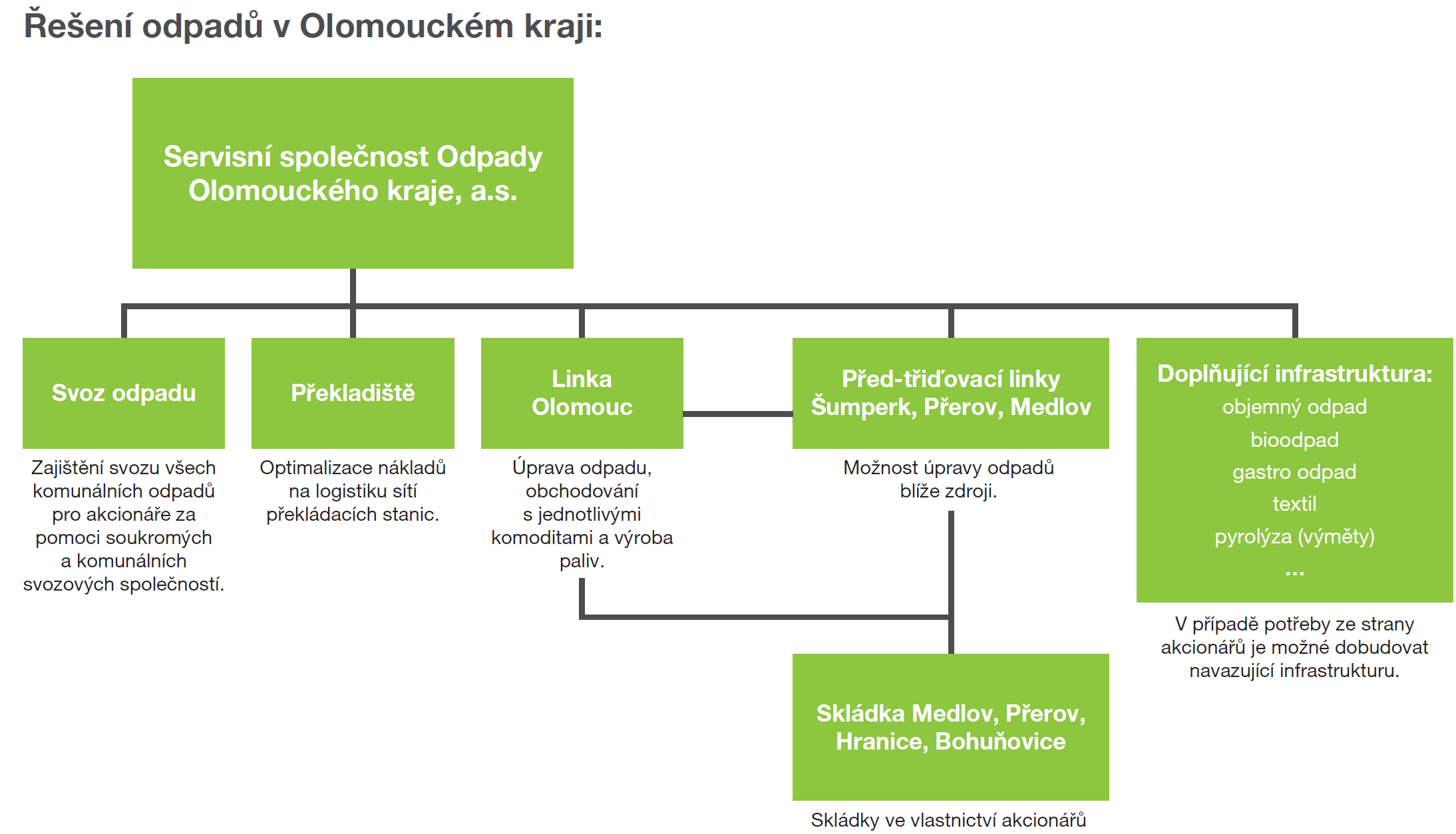 Co potřebujeme, aby systém fungoval?
2029
2024
2027
2028
2025
2023
2026
150 Kč
Roky:
Příspěvek na občana
224 Kč
338 Kč
338 Kč
225 Kč
225 Kč
Doplňující infrastruktura:
objemný odpad
bioodpad
gastroodpad
textil
pyrolýza (výměty)
…
Předtřiďovací linky
Šumperk, Přerov, Medlov
Kompostárny, bioplynové stanice,…….
Energetická zařízení (Veolia)
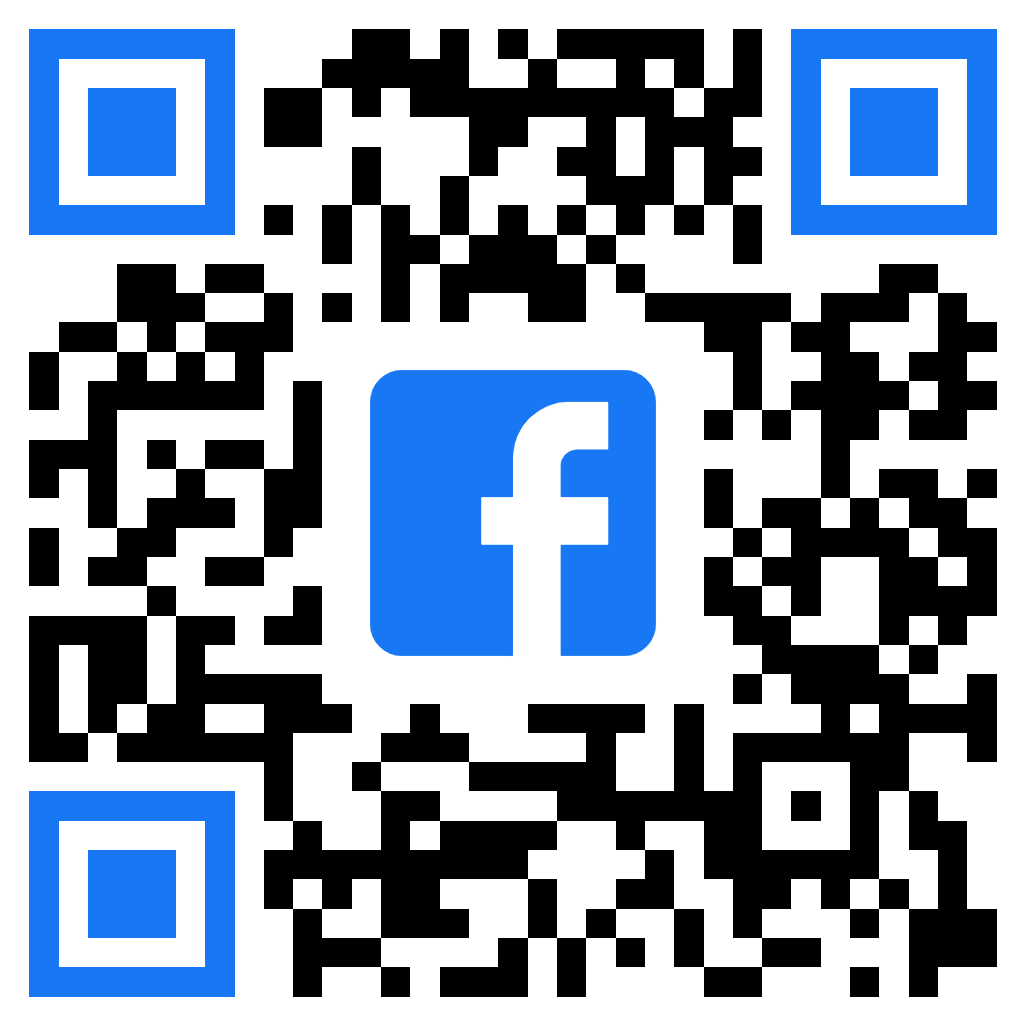 Společně vytváříme budoucnost odpadového hospodářství.
Sledujte pokračování projektu Odpady Olomouckého kraje na našem Facebooku
Lukáš Václavík MSc. 
projektový manažer 
lukas.vaclavik@tsmo.cz
+420 606 721 191
Mgr. Vítězslav Zdeněk
příjímání nových členů 
v.zdenek@olkraj.cz
+420 734 656 866